Lower School

Head Teacher Awards
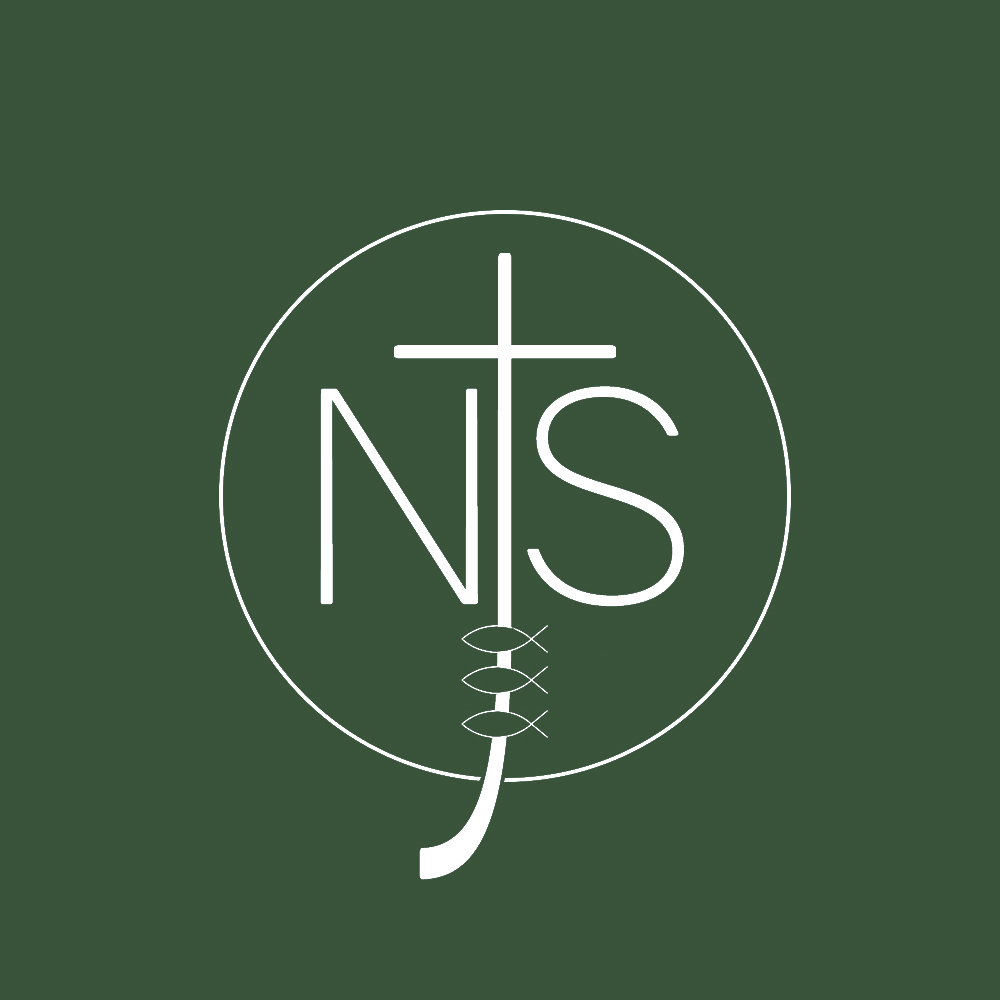 Thursday 10th January 2019

Well done to all the following children for their achievements this week.
They are formally invited to have lunch on Monday, with our head teacher mrs Moody, at the top table.
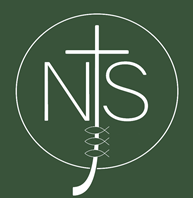 Upper School

Head Teacher Awards
Thursday 10th January 2019
Well done to all the following children for their achievements this week.
They are formally invited to have lunch on Monday, with our head teacher mrs Moody, at the top table.